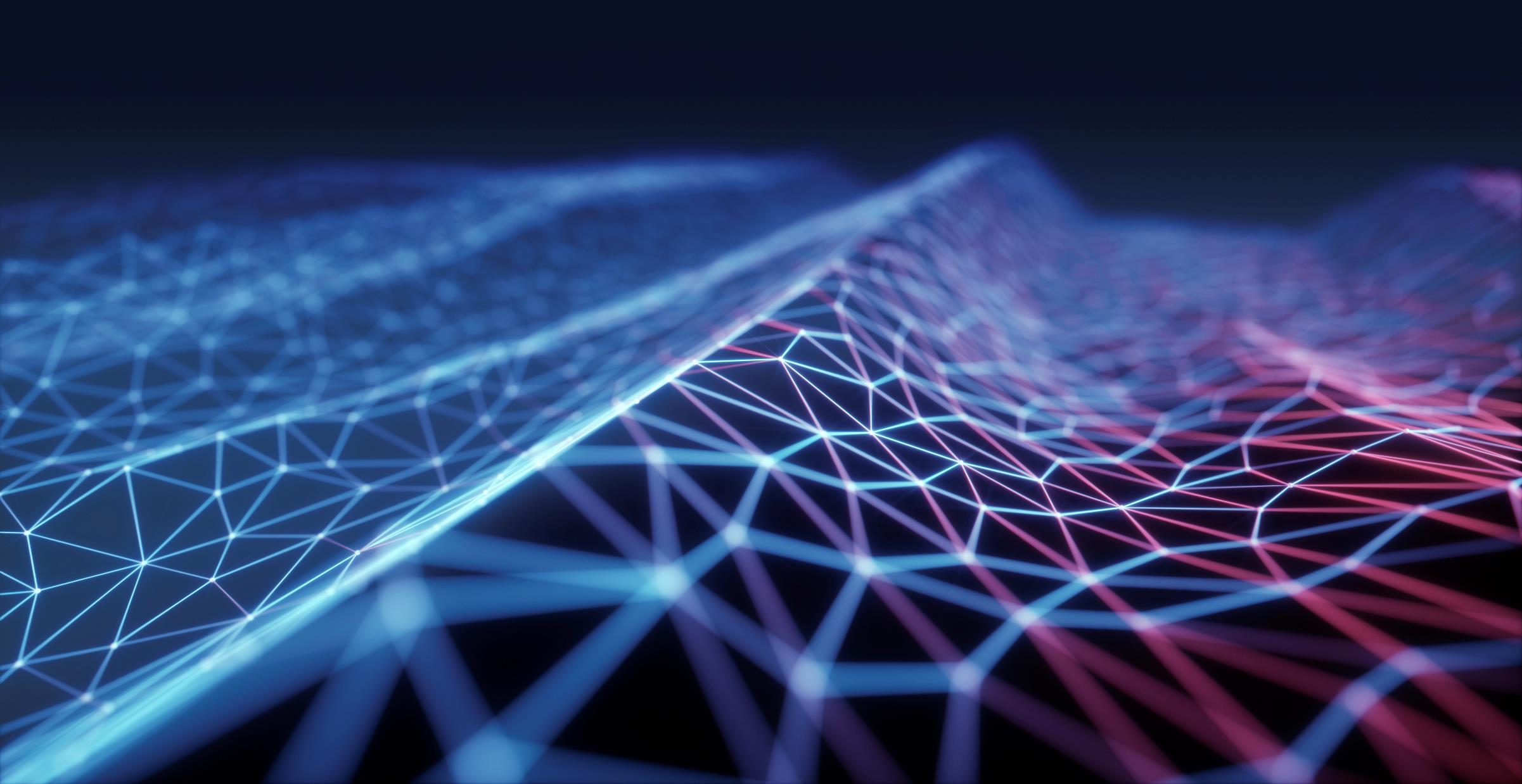 Система обнаружения фейков
В чатах  whats app   viber   telegram   и     вконтакте
Пользователи интернета в России
Пользователи интернета в России
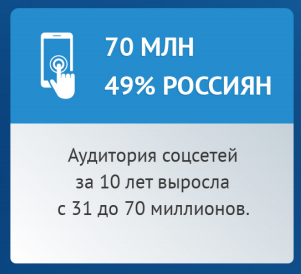 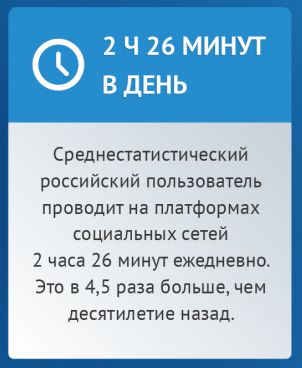 Пользователи интернета в России
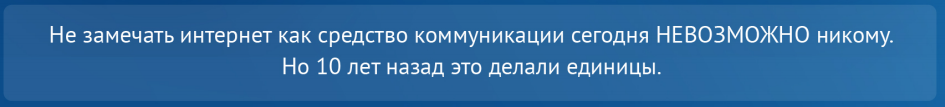 Технические требования
Фейки – современный аналог слухов.
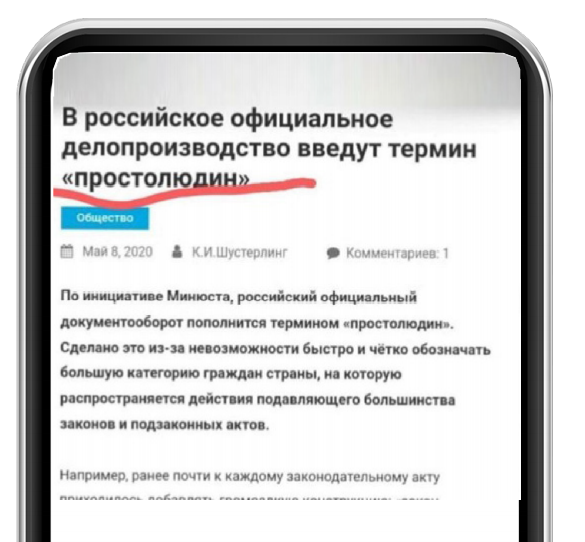 Абсолютное большинство фейков распространяются через чаты в мессенджерах. Из-за особенностей мессенджеров практически невозможно определить первоисточник информации. Распространяются фейки через небольшие чаты, в которых большинство пользователей знают и доверяют друг другу. Из-за этого фейки пересылаются активнее – люди верят в фейк, потому что его присылает знакомый
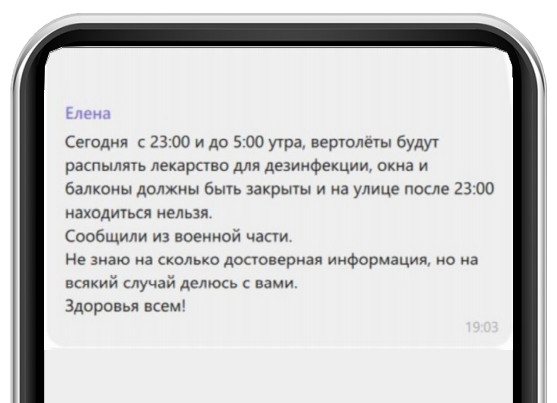 Формы фейка
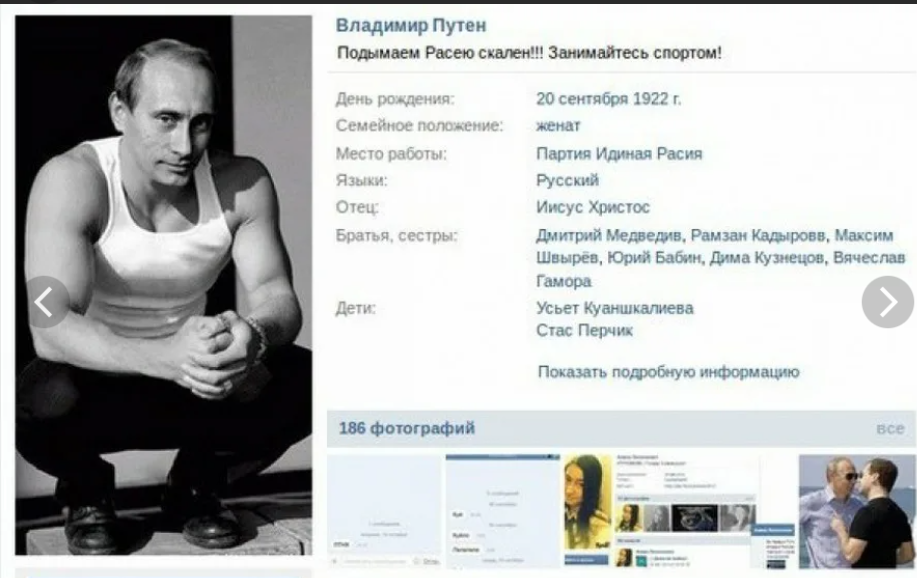 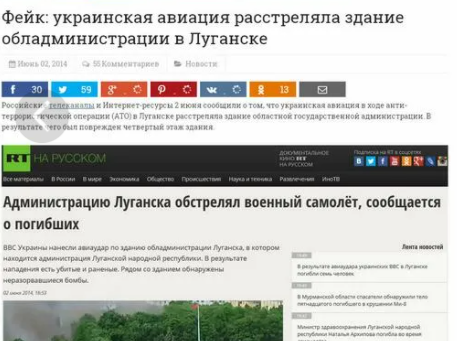 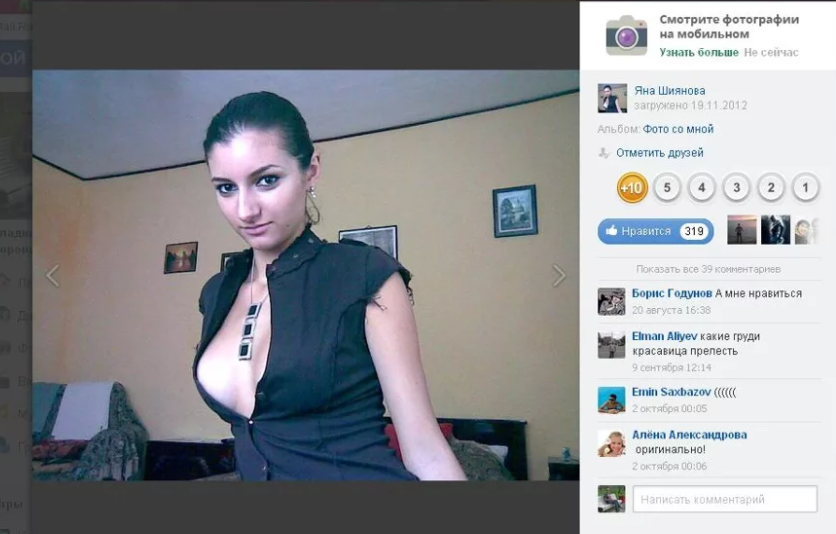 ПРИЗНАКИ ФЕЙКА
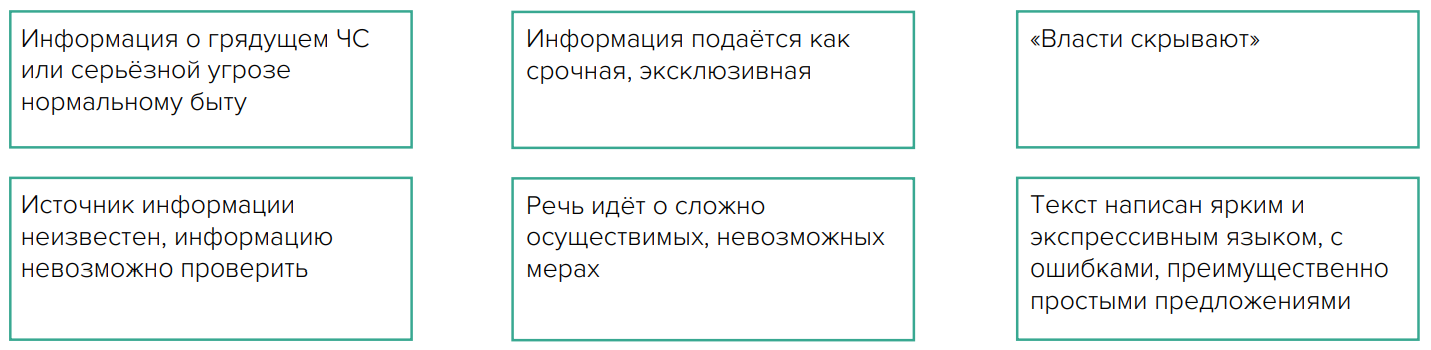 ПРИМЕРЫ ФЕЙКОВ
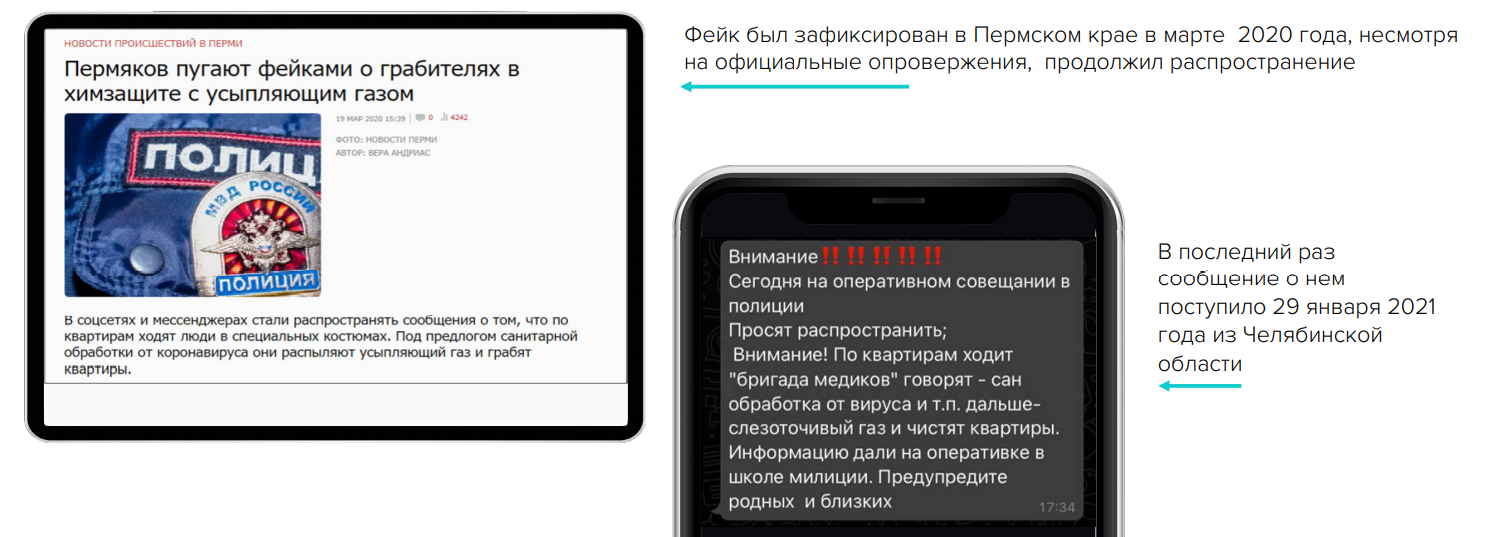 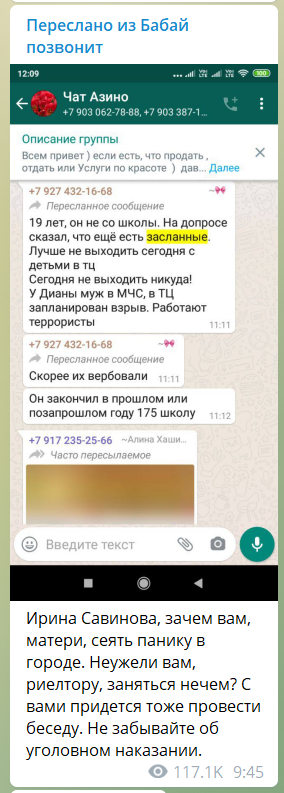 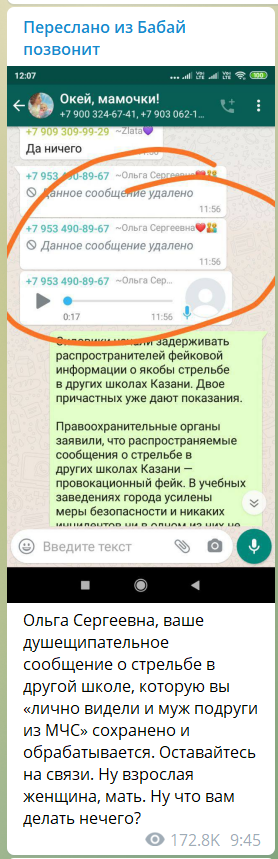 ПРИМЕРЫ ФЕЙКОВ
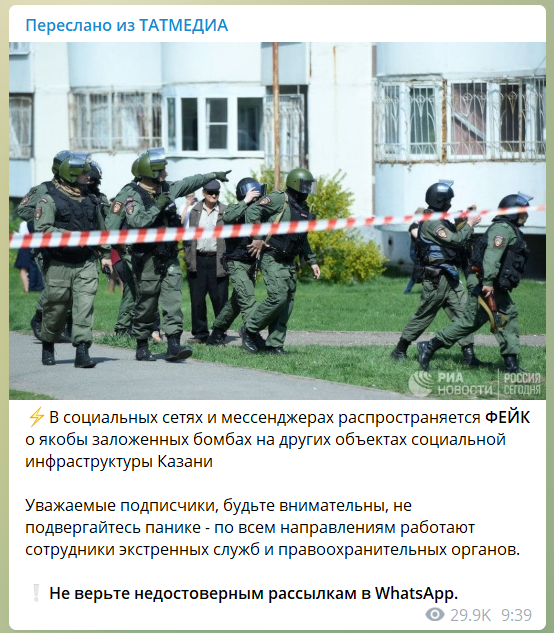 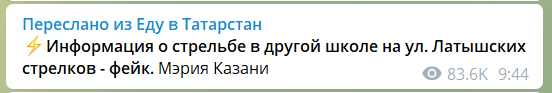 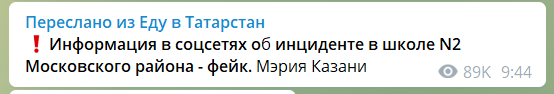 ПРИМЕРЫ ФЕЙКОВ
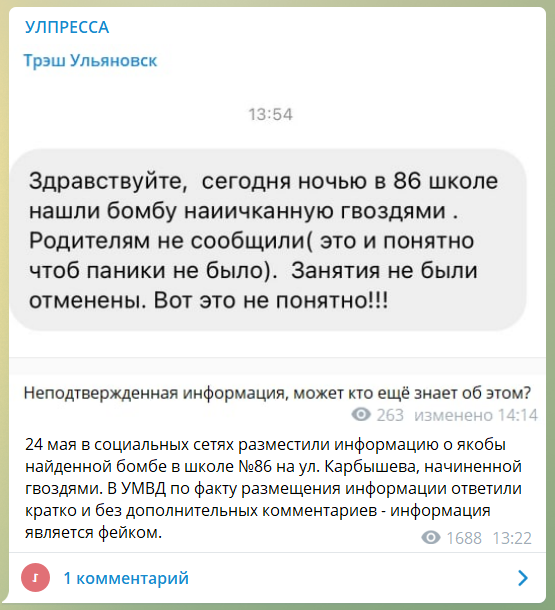 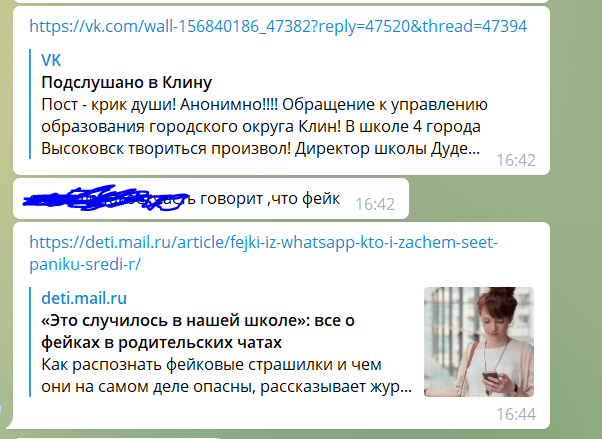 КАТЕГОРИИ ФЕЙКОВ
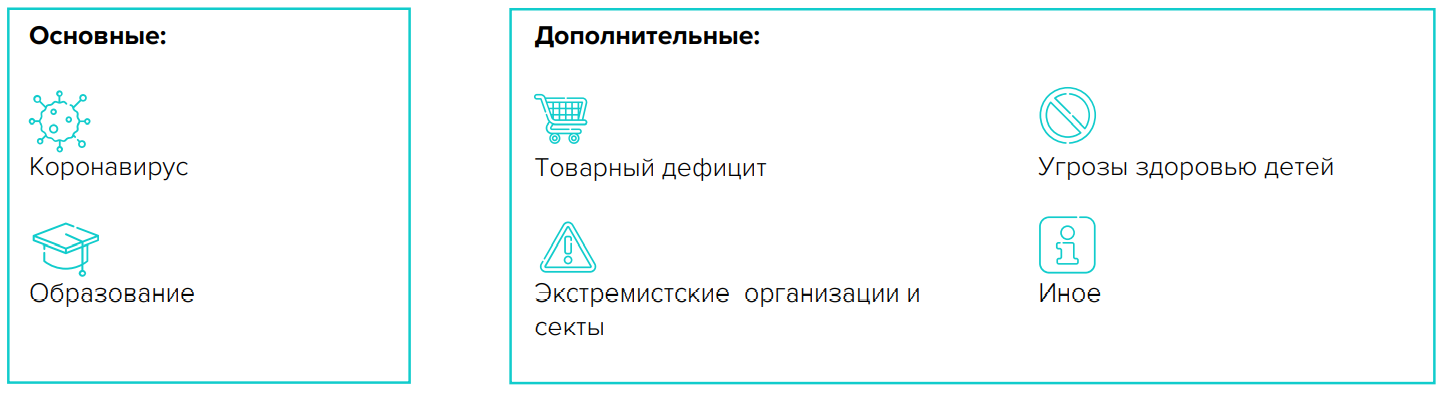 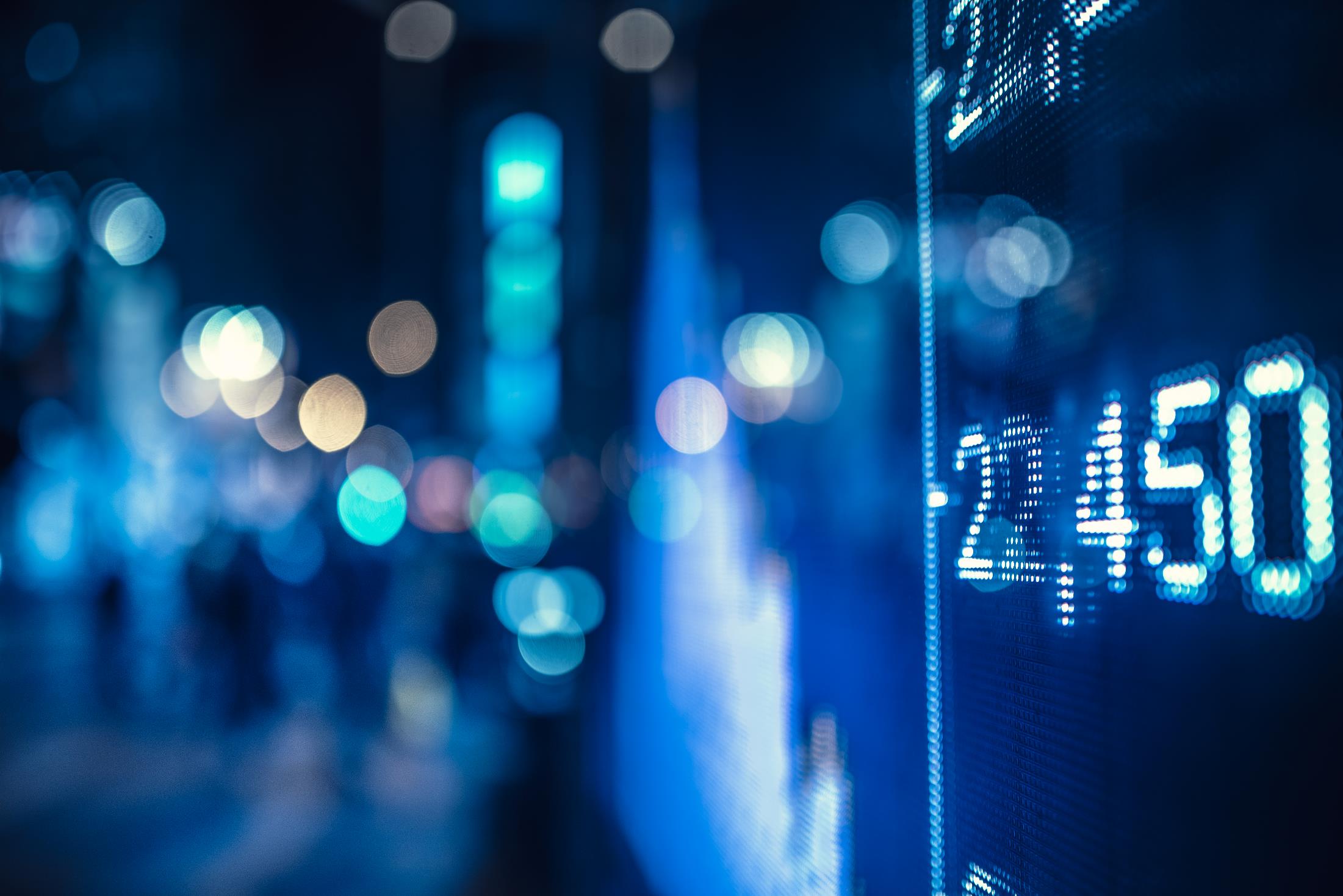 РЕШЕНИЕ ПРОБЛЕМЫ
Большинство чатов в WhatsApp, Viber, Telegram и ВКонтакте, в которых распространяются фейки – родительские чаты. Помимо родителей, в этих чатах присутствуют классные руководители. Если в чате появится потенциальный фейк, классный руководитель сможет переслать его на специальный номер в мессенджере или чат-бот.
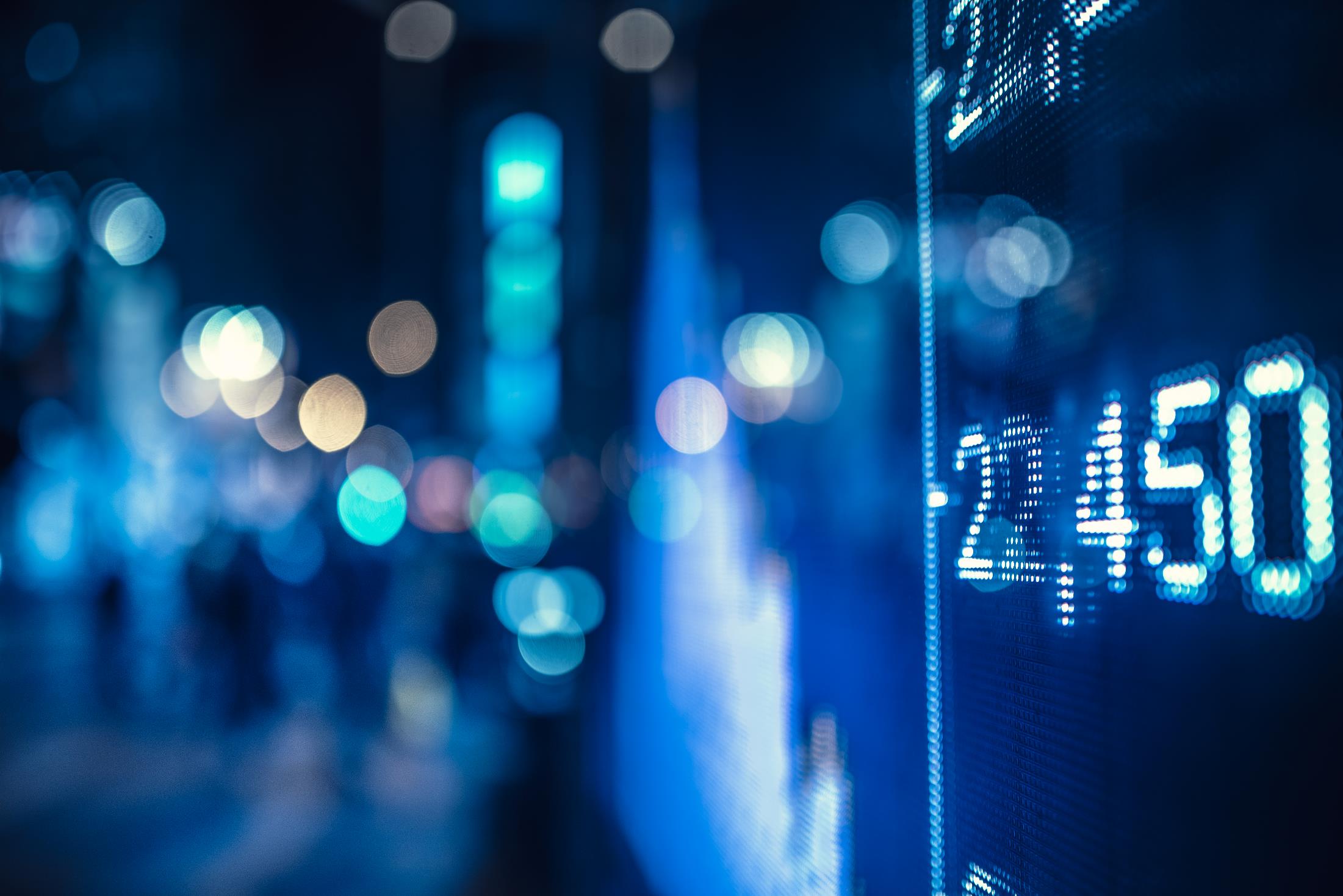 РЕШЕНИЕ ПРОБЛЕМЫ
Чаты в мессенджерах обеспечивают автоматическое попадание фейков в специально созданную систему. Это позволит тем, кто работает с системой, оперативно фиксировать обнаруженные фейки, анализировать их и готовить официальные опровержения. В некоторых случаях классному руководителю будет приходить ответное сообщение с опровержением.
Начало работы - QR-код
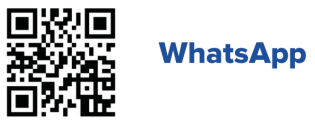 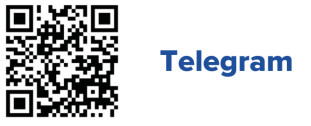 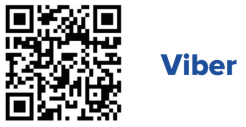 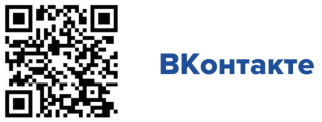 Начало работы -иные способы связи со службой
Начало работы -иные способы связи со службой
WhatsApp – 3 шага
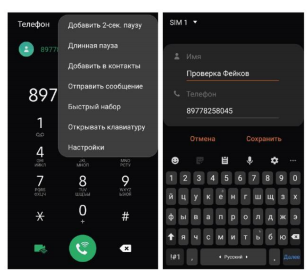 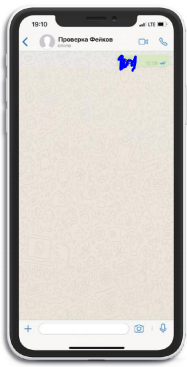 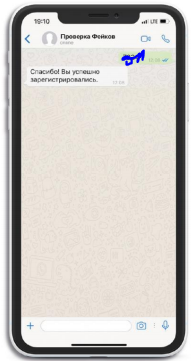 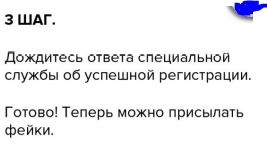 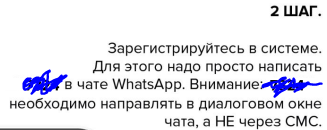 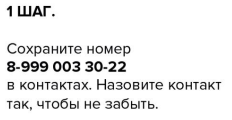 Telegram – 3 шага
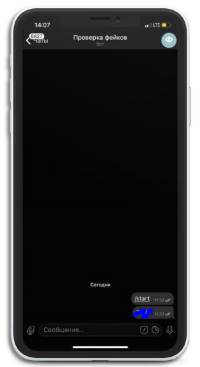 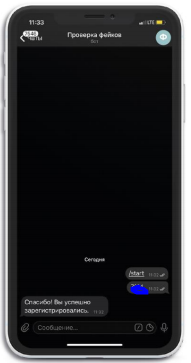 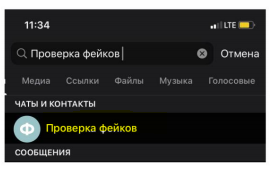 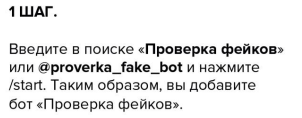 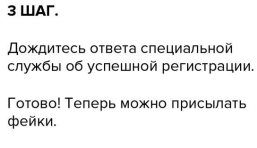 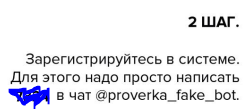 Viber – 3 шага
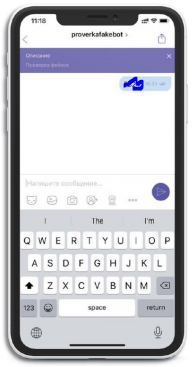 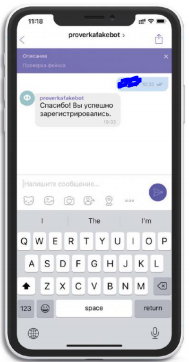 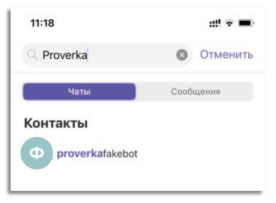 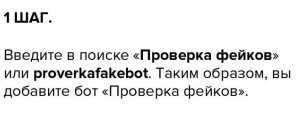 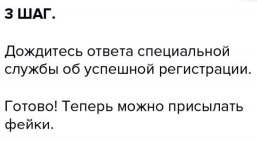 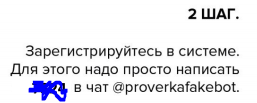 Вконтакте - 3 шага
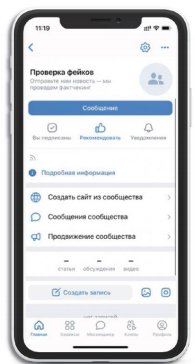 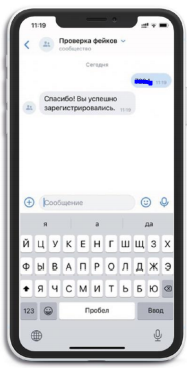 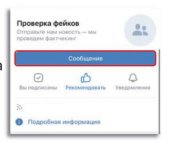 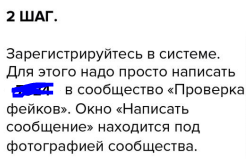 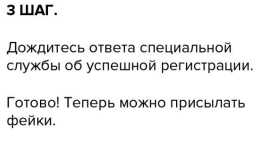 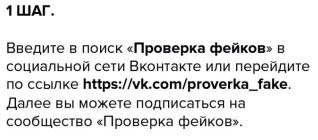 Отработка фейка – 1 этап
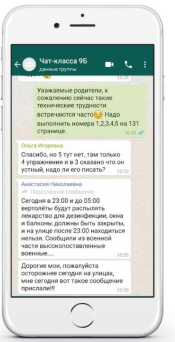 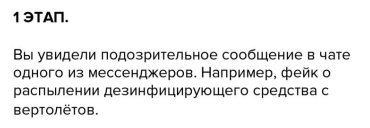 Отработка фейка – 2 этап
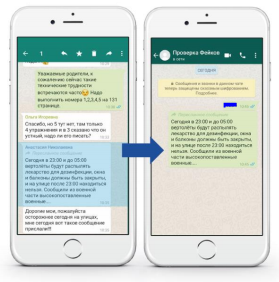 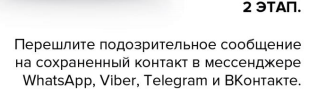 Отработка фейка – 3 этап
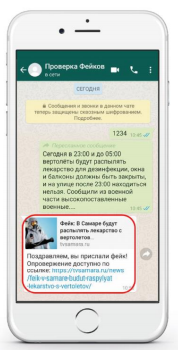 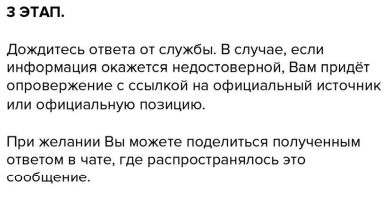 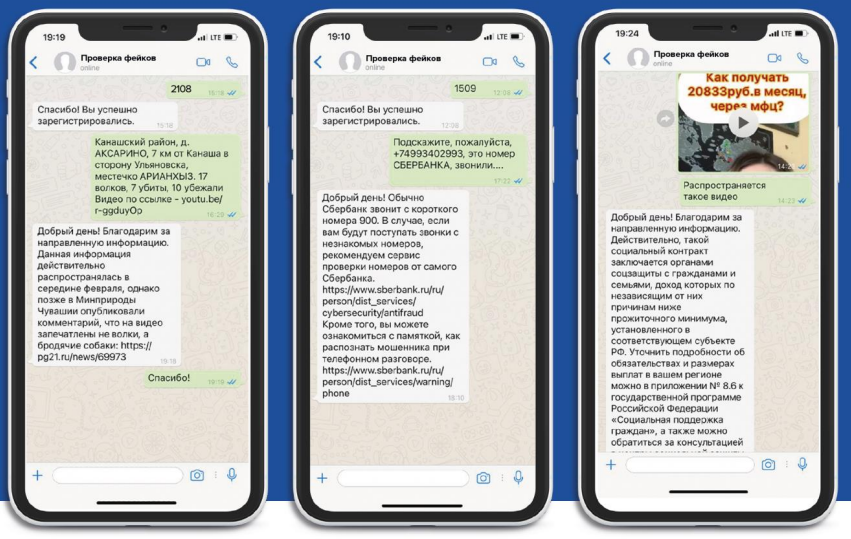 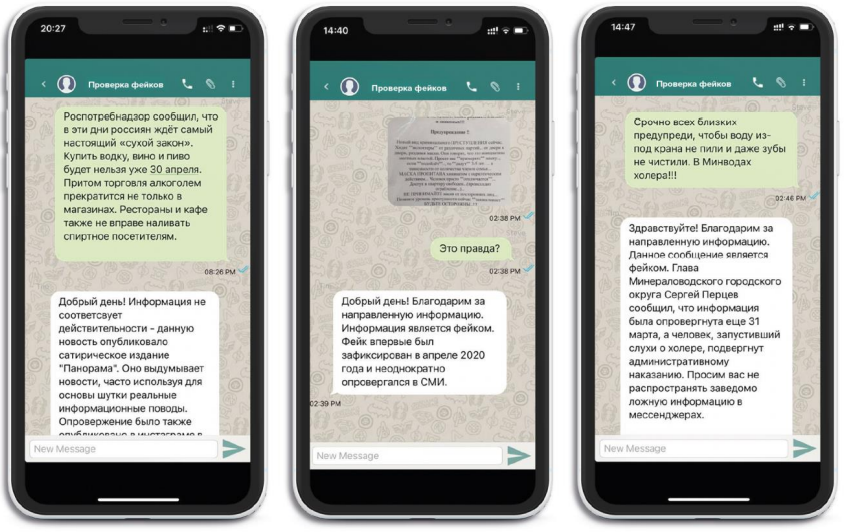 Статус внедрения
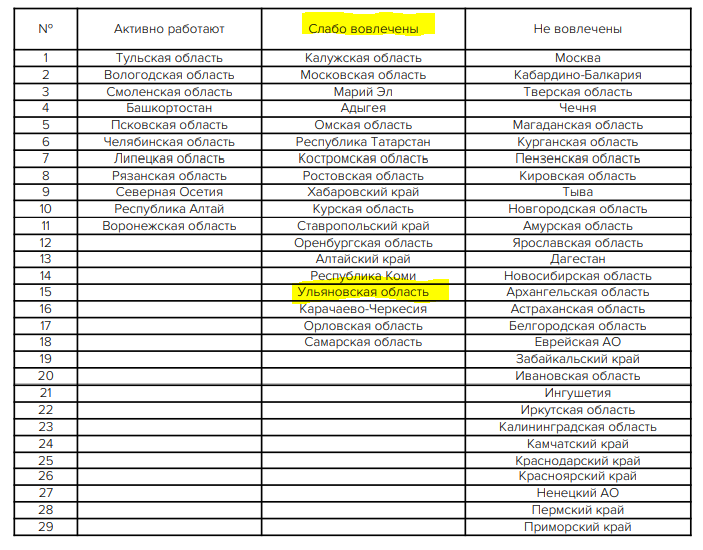 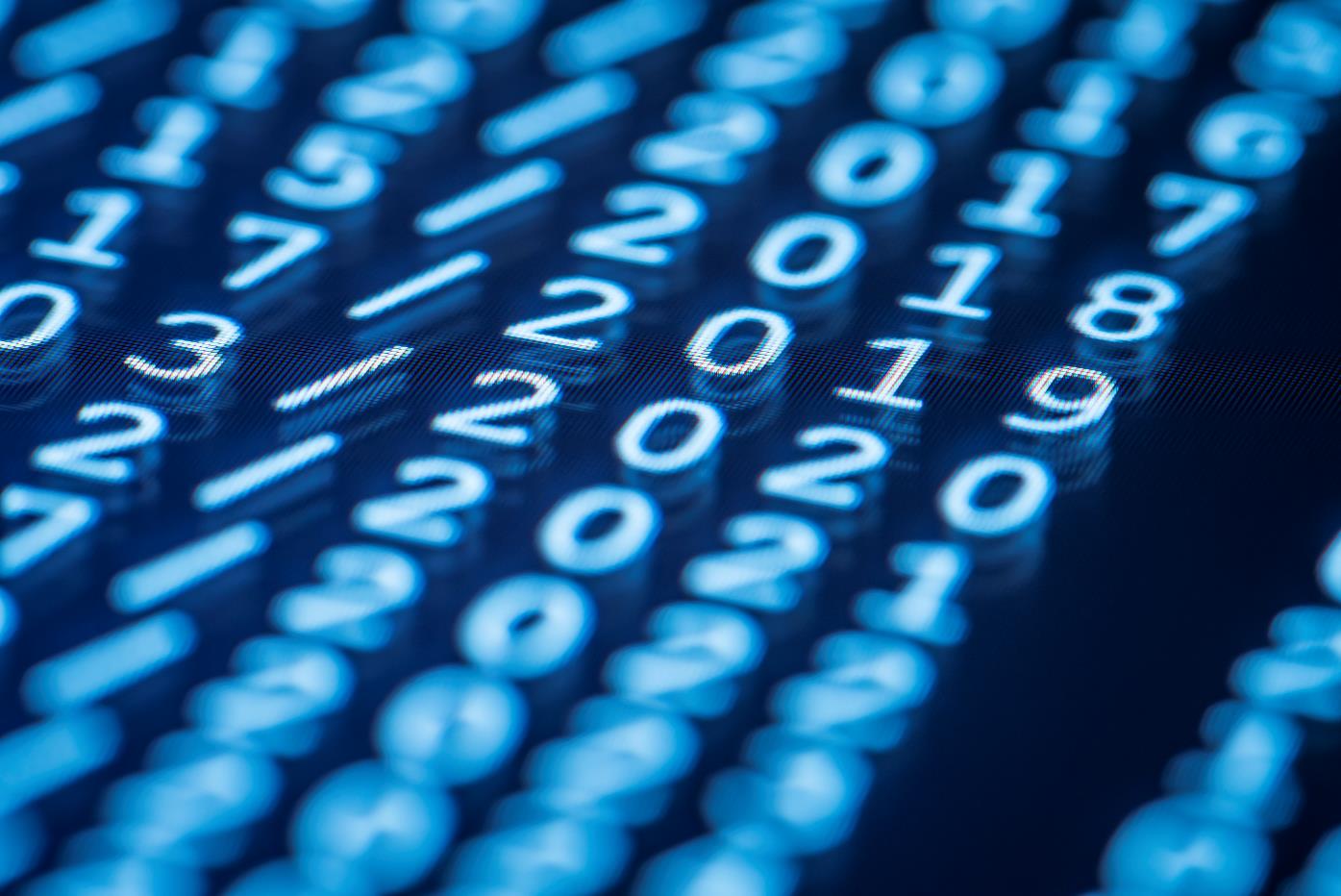 Спасибо за внимание!
Зуборев Ярослав Александрович
Сотркудник цур ульяновской области
Telegram: @jaros